Database searching
Why database searching?
To discover or verify identity of a newly sequenced gene

To find other members of a multigene family

3.   To classify groups of genes
Database searching
One approach–use Smith-Waterman algorithm to find local alignments that compare query sequence to each sequence in database

Problem:
databases are huge (GenBank 82853685 (Feb 15 2008) sequences, Swiss-Prot: 5395414 sequences)
S-W is slow (O(Nn2)) where n is the sequence length and N is the number of sequences in the database

Solution: use faster heuristic approaches
FastA
Blast

Constant  tradeoff: sensitivity vs. false-positives

Smith-Waterman is slower, but more sensitive
BLAST
Basic Local Alignment Search Tool

Developed in 1990 by Altschul, Gish, Miller, Myers and Lipman

Motivation:
	Available algorithm was still too slow–Altschul et al. reasoned that speed could be increased by finding fewer, but better, hot spots during the initial screening phase
Uses longer word sizes (ktup length)
		
Main idea: integrate the substitution (scoring) matrix into this first phase
–	BLAST–explicitly designed for protein alignments
–	FASTA–originally developed for DNA, now most widely applied to proteins
BLAST
Terminology:

	Segment pair = pair of equal-length substrings of sequences S1 and S2

	Locally maximal segment pair = segment pair whose alignment score cannot be improved by extending or shortening it

	Maximum segment pair (MSP) = segment pair with maximum score over all segment pairs in the sequences S1 and S2


BLAST attempts to find all database sequences that when paired with the query sequence contain an MSP above some cutoff score s

-	these segment pairs are called HSPs (high-scoring segment pairs)
-	s is chosen (obviously) so that it is unlikely that comparison of query sequence to unrelated sequences will achieve a score higher than s
BLAST Algorithm
1.	Choose length parameter w and threshold parameter t:

-	Will find “hits” = all w-length substrings (“words”) in the database that align with words from the query sequence with an alignment score > t

-	Unlike FASTA, use scoring matrix to compare words rather than requiring exact matches (allows word size to be kept high for speed, without sacrificing sensitivity)

Typically, w = 3-5 for amino acids, ~11-12 for DNA

t is the most critical parameter:
t   “background” hits (faster)
t   ability to detect more distant relationships (at cost of increased noise)
BLAST Algorithm
Make a list of all words in the query sequence of length w before starting the database search

For each of these words, evaluate score of exact match according to BLOSUM62 matrix

E.g., with w=3:	 P Q G
			      P Q G
				7+5+6 = 18
	Also calculate scores for nearby matches (“neighborhood”) that exceed t: greatly reduces number of possible matching words; e.g., PQG vs. PQA = 7+5+0 = 12 (DNA search uses only exact matches)

E.g., 20w possible w-length words: if w=3, 203=8000 possible 3-residue words, but if only 50 achieve score > t, don’t have to worry about the others
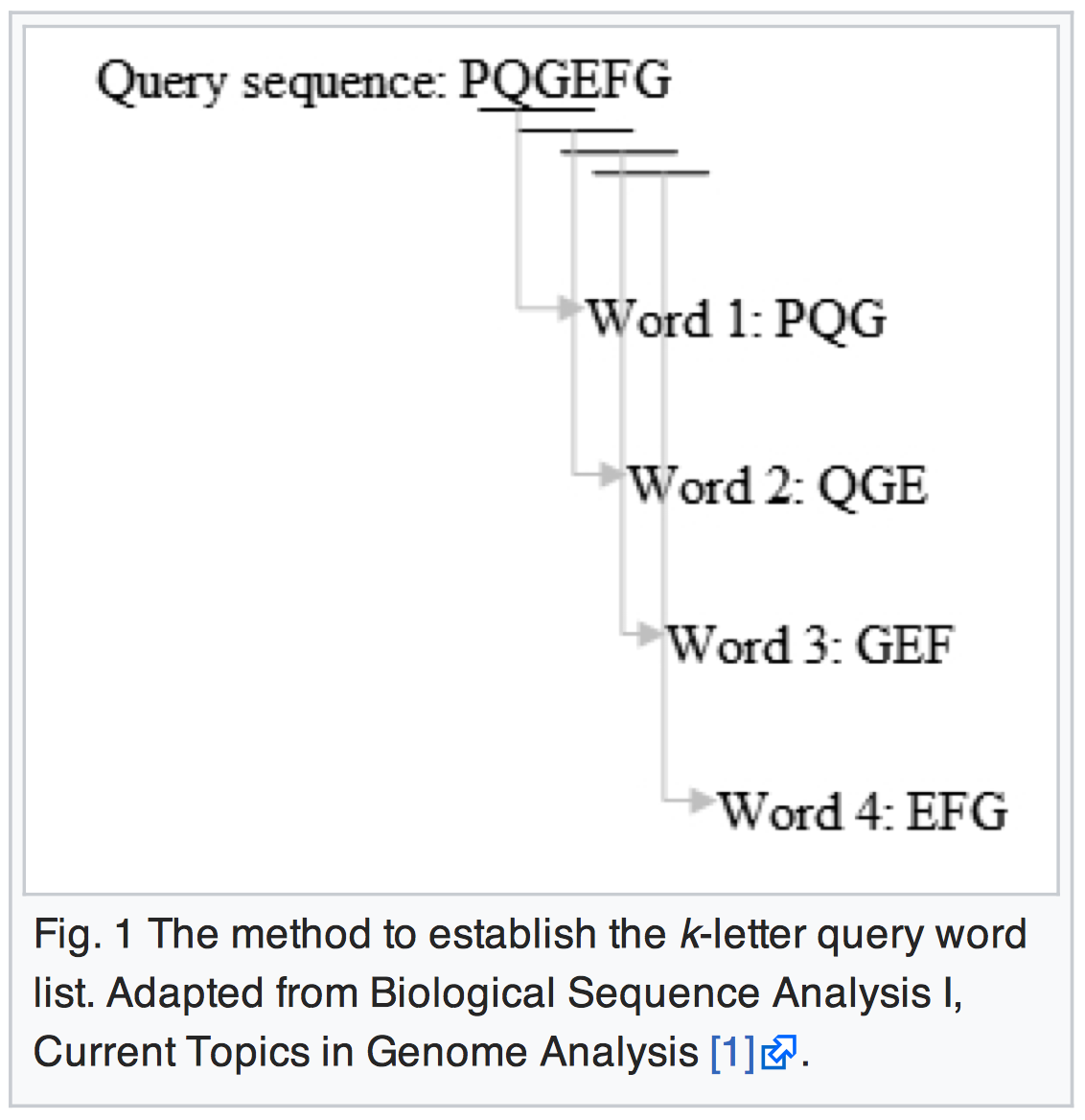 BLAST Algorithm
4.	Search the database using a search-tree based method for rapid comparison to database – i.e., preprocess databases to facilitate finding match scores to previously chosen search words

5a.	Original BLAST method:

	The original version of BLAST stretches a longer alignment between the query and the database sequence in the left and right directions, from the position where the exact match occurred. The extension does not stop until the accumulated total score of the HSP begins to decrease. 
5b.	Gapped BLAST:

-	Uses “2-hit” method (3X faster)
-	Was originally observed that extension step accounts for ~90% of BLAST’s total execution time, therefore reduce number of extensions
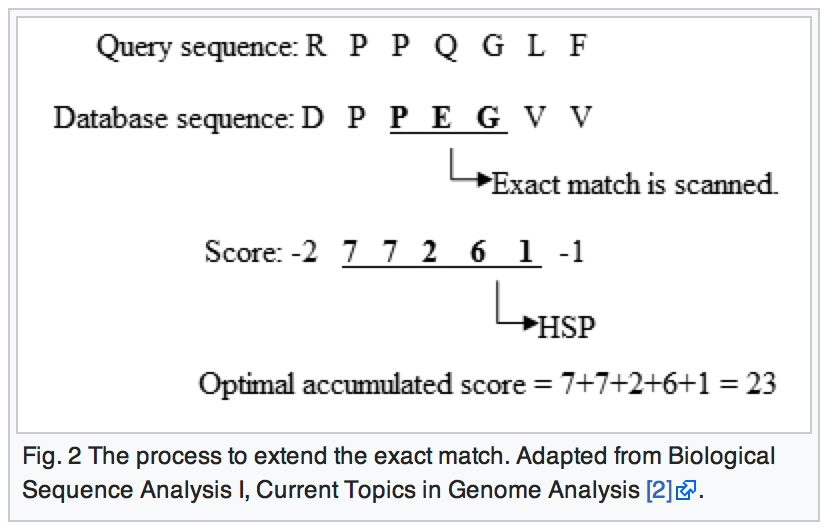 BLAST Algorithm
5b.	Gapped BLAST:

-	Uses “2-hit” method (3X faster)
-	Was originally observed that extension step accounts for ~90% of BLAST’s total execution time, therefore reduce number of extensions
BLAST Algorithm
Gapped BLAST (cont.):

Basic idea:
Do the extensions only when there are two hits on the same diagonal within some distance A of each other (e.g., A=40)
Reduces sensitivity (ability to detect distantly related sequences)
	 Use lower t threshold parameter value (e.g., 11 rather than 13)
	Results in longer word list, but only extend if get two nearby hits, therefore many fewer regions are extended
Need figure to show double hit idea
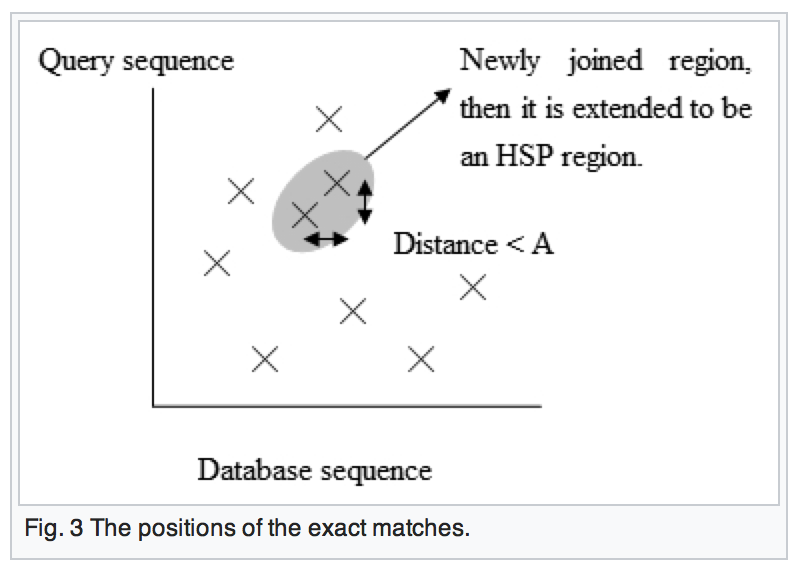 BLAST Algorithm
Gapped BLAST (cont.):

	When get a double-hit, do an ungapped extension to obtain an HSP

	Then attempt to extend regions of high similarity using dynamic programming algorithm, starting from center of each high-scoring region if s > sg (sg is chosen such that a gapped alignment is triggered in about 1/50 of the sequences compared)

Original BLAST method treated gapped alignments by finding several distinct HSPs involving the same sequence, and calculating a statistical assessment of the combined result–e.g., 2 or more HSPs each below the cutoff value might in combination rise to statistical significance

In gapped BLAST, we extend hits by allowing gaps (slow) but only those hits that are promising (exceed sg): advantage is that can afford to miss some HSPs as long as at least one is found
BLAST Algorithm
Gapped BLAST (cont.):

Allows local alignments with indels (similar to FASTA where we joined diagonal runs from different diagonals)

Local alignments from different diagonal are merged into a different local alignment followed by some indels followed by a second local alignment (etc.)
	equivalent to a path through the dynamic programming matrix composed of alternating diagonal sections and paths connecting them that may have gaps
BLAST Algorithm
Gapped BLAST (cont.):

List all of the HSPs in the database whose score is high enough to be considered. We list the HSPs whose scores are greater than the empirically determined cutoff score S. 
By examining the distribution of the alignment scores modeled by comparing random sequences, a cutoff score S can be determined such that its value is large enough to guarantee the significance of the remaining HSPs.
PSI-BLAST
“Position-specific iterated” BLAST

Useful, e.g., for finding all (including distantly related) members of a gene family
Rather than searching for matches between a single query sequence and individual sequences from the database, compares query sequence to sets of related sequences
Uses “position-specific scoring matrices” (PSSMs) that are constructed in successive iterations
PSI-BLAST
General flow:
Find sequences related to some query sequence (E above some limiting value)
Compute local multiple alignments for these sequences
Calculate PSSM from amino-acid composition of columns in the multiple alignment
Use this PSSM to search database, possibly identifying new sequences.  If set of matching sequences is expanded, return to step 2.  Otherwise stop.
PSI-BLAST
PSSM searching example (PSSM calculated from some region of local similarity; only relevant values are shown)
A  M  P  G  V  .
A	4  .  .  .  .  .
C	.  .  .  .  .  .
D	.  .  .  .  .  .
E	.  .  .  .  .  .
F	.  .  .  .  .  .
G	.  .  2  0  .  .
H	.  .  .  .  .  .
I	.  .  .  .  .  .
K	.  .  .  .  .  .
L	.  .  .  .  .  .
M	1  2  .  .  .  .
N	.  .  .  .  .  .
Q	.  .  .  .  .  .
P	.  3 -1  .  .  .
R	.  .  .  .  .  .
S	.  .  .  .  .  .
T	.  .  .  .  .  .
V	.  .  . -1  3  .
W	.  .  .  .  .  .
Y	.  .  .  .  .  .
<--     A  M  P  G  V  .
A	4  .  .  .  .  .
C	.  .  .  .  .  .
D	.  .  .  .  .  .
E	.  .  .  .  .  .
F	.  .  .  .  .  .
G	.  .  2  0  .  .
H	.  .  .  .  .  .
I	.  .  .  .  .  .
K	.  .  .  .  .  .
L	.  .  .  .  .  .
M	1  2  .  .  .  .
N	.  .  .  .  .  .
Q	.  .  .  .  .  .
P	.  3 -1  .  .  .
R	.  .  .  .  .  .
S	.  .  .  .  .  .
T	.  .  .  .  .  .
V	.  .  . -1  3  .
W	.  .  .  .  .  .
Y	.  .  .  .  .  .
score = 4 + 2 - 1 + 0 + 3 + ...
score = 1 + 3 + 2 - 1 +  ...
To search, slide PSSM down query sequence, computing score for each position...  
Highest scores represent best matches of the motif represented by the PSSM to the query sequence (preferentially rewards matches to columns that have a conserved amino acid relative to matches with highly variable columns, and conversely for penalizing mismatches)
https://blast.ncbi.nlm.nih.gov/Blast.cgi
LASTZ (Large-Scale Genome Alignment Tool)
a fast and powerful alignment tool for the pairwise alignment of genomic DNA sequence. 
LASTZ was designed with large-scale genomic analysis in mind and can efficiently align chromosomal or genomic sequences millions of nucleotides in length.
 It identifies orthologous regions between genomic sequences on a massive scale using a methodology that ignores the coding-region bias.
https://github.com/lastz/lastz